Test z problematiky magneticky měkkých a magneticky tvrdých materiálů
Které materiály patří do skupiny magneticky měkkých materiálů?
Nakresli hysterezní smyčku magneticky měkkých materiálů?
Proč se magnetické obvody pro magnetování střídavým proudem?
skládají z transformátorových plechů?
Jaké jsou druhy magneticky tvrdých materiálů?
Nakresli hysterezní smyčku magneticky tvrdých materiálů?
Které vlastnosti určují magneticky tvrdé materiály?
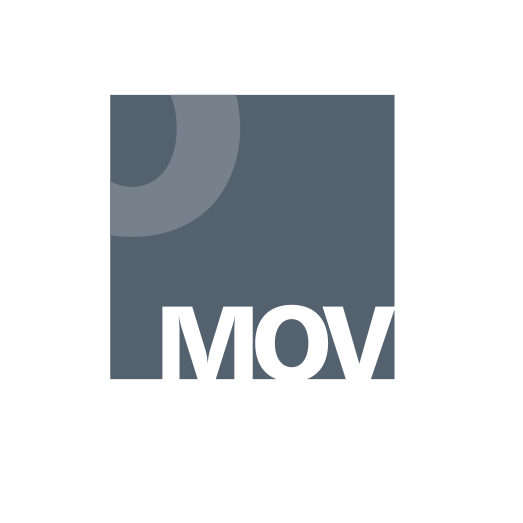 Národní pedagogický institut České republiky modernizace odborného vzdělávání 
www.projektmov.cz
Projekt Modernizace odborného vzdělávání (MOV) rozvíjí kvalitu odborného vzdělávání a podporuje uplatnitelnost absolventů na trhu práce. Je financován z Evropských strukturálních a investičních fondů a jeho realizaci zajišťuje Národní pedagogický institut České republiky.